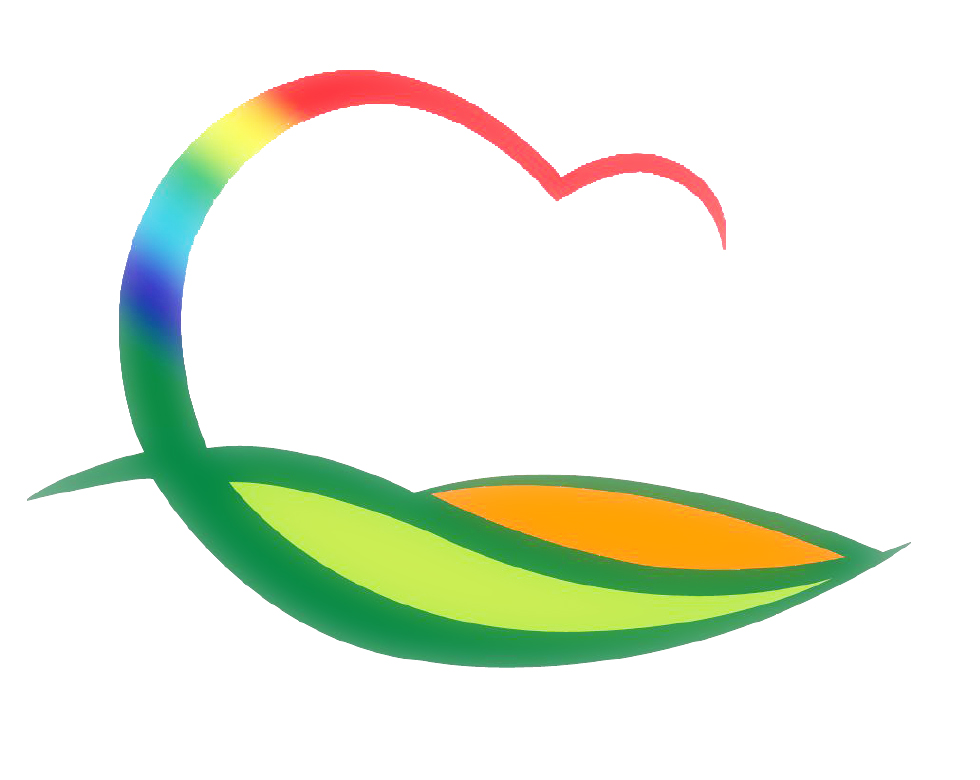 기획감사관
1-1. 제289회 영동군의회 임시회
1. 13.(수) ~ 1. 19.(화) / 의회 본회의장 및 위원회 회의실
군정 주요업무계획 보고 청취 및 조례안 등 일반안건